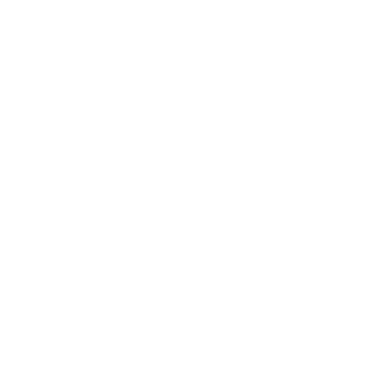 متن شما متن شما
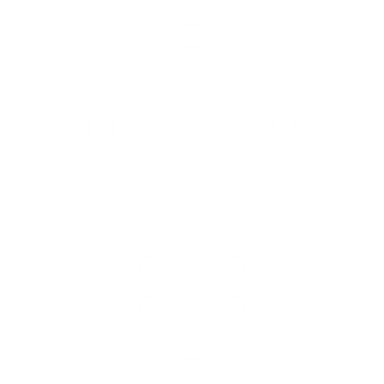 متن شما متن شما
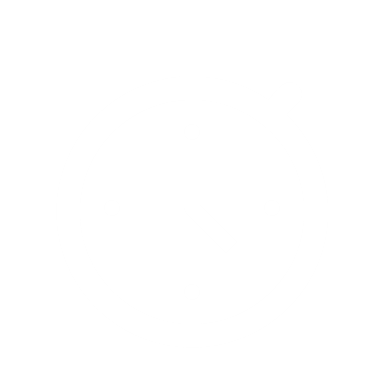 متن شما متن شما
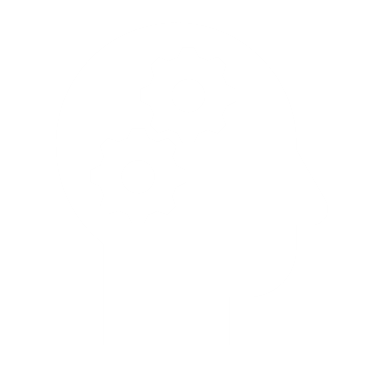 متن شما متن شما
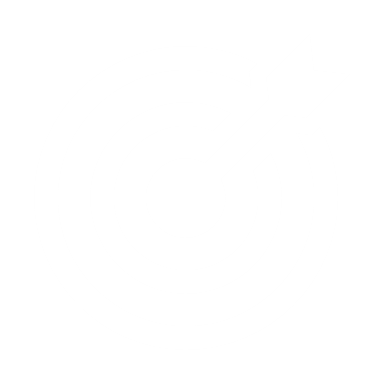 متن شما